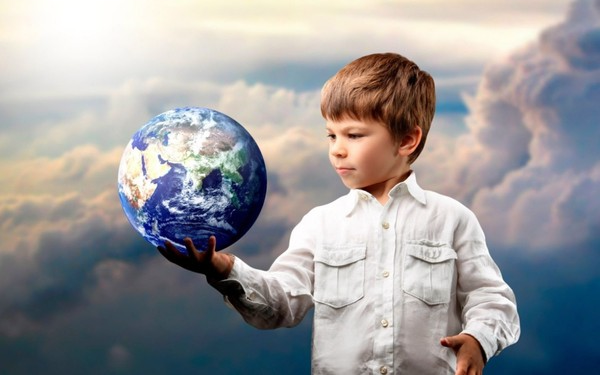 Декларация прав ребёнка
МБДОУ «Белоснежка»  ЯНАО, г.Ноябрьск
Воспитатель: Горулько Ольга Николаевна
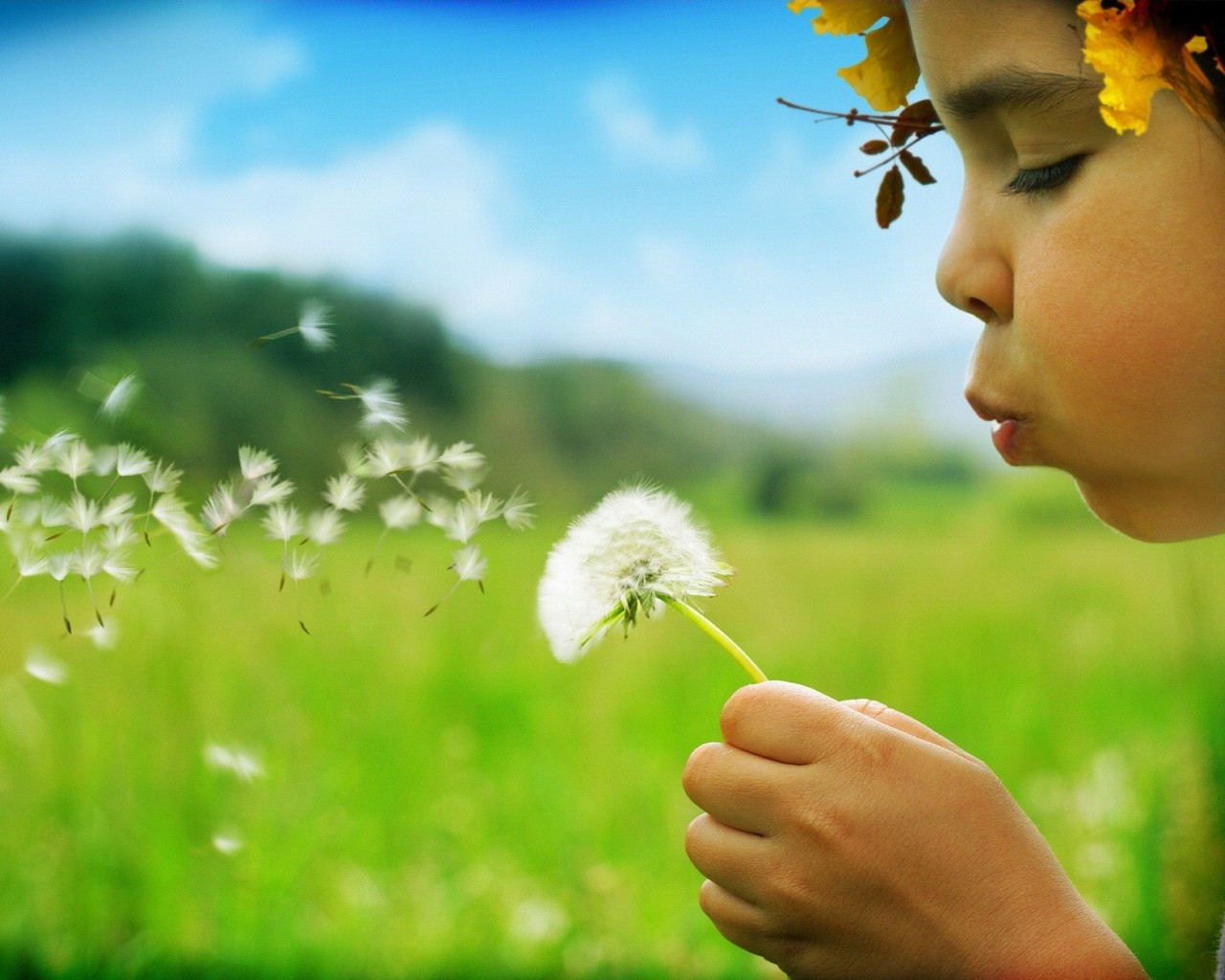 Генеральная Ассамблея провозглашает настоящую Декларацию прав ребенка с целью обеспечить детям 
счастливое детство и пользование, на их собственное благо и на благо общества, правами и свободами, которые здесь предусмотрены, 
и призывает родителей, мужчин и женщин как отдельных лиц, а также добровольные организации, местные власти и национальные
 правительства к тому, чтобы они признали и старались соблюдать эти права путем законодательных и других мер, постепенно 
принимаемых в соответствии со следующими принципами:
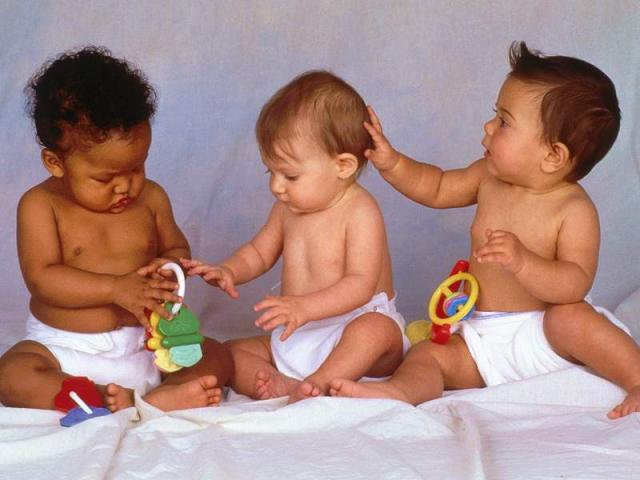 Все дети имеют одинаковые права
независимо от пола, цвета кожи, религии, возраста
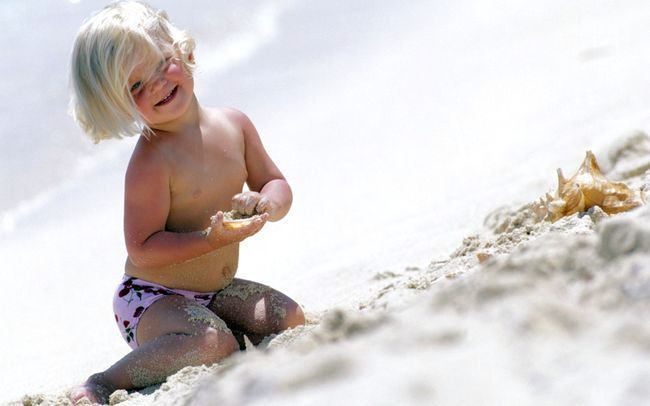 Ребёнок имеет  право на имя и гражданство
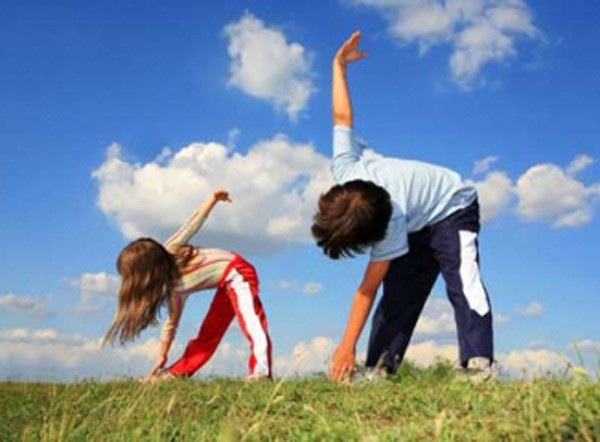 Ребенок имеет право на здоровые рост и развитие
а так же право на надлежащие питание, жилище, развлечения и медицинское обслуживание
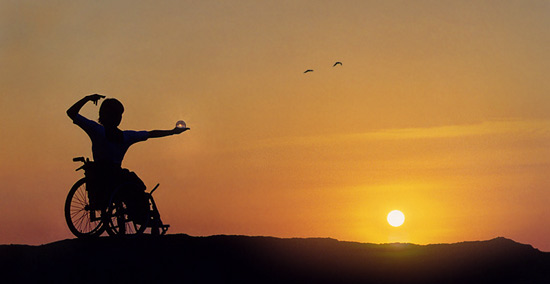 Ребенок, который является неполноценным в физическом, психическом или социальном отношении
имеет право на  специальные режим, образование и заботу, необходимые ввиду его особого состояния
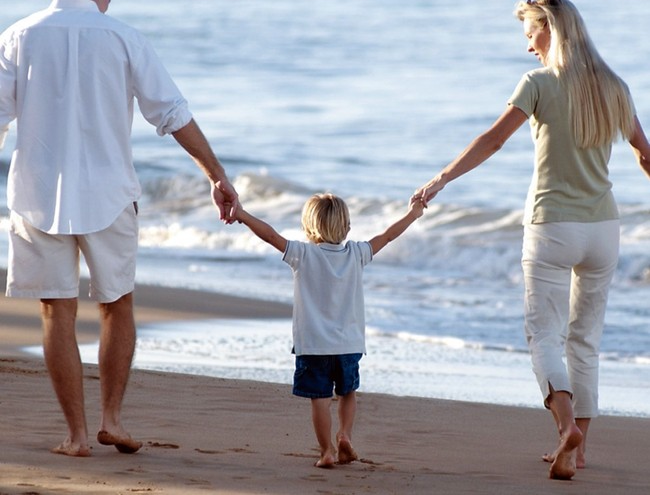 Ребенок имеет право на  любовь и понимание. Он должен расти в семье, либо на попечении людей, которые ему создадут достойные условия
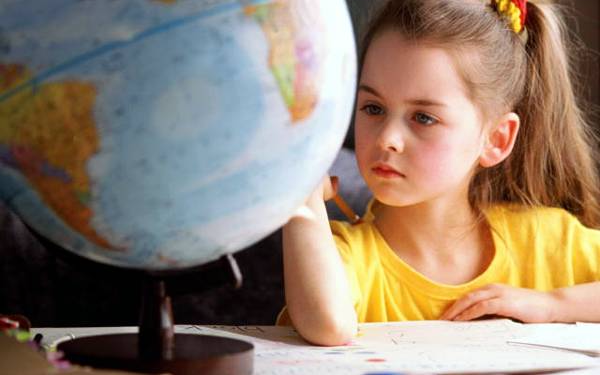 Ребенок имеет право на получение образования, которое должно быть бесплатным и обязательным
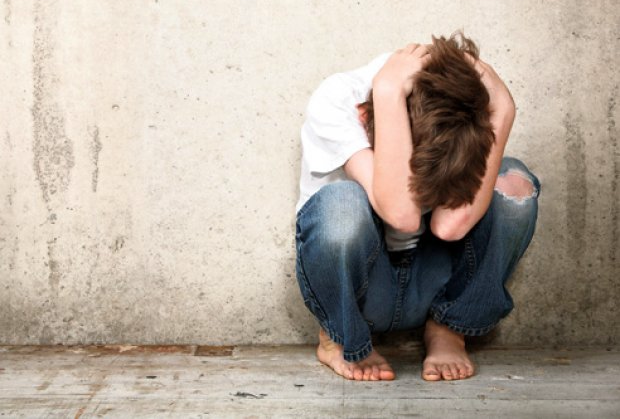 Ребенок имеет право на  защиту от всех форм небрежного отношения, жестокости и эксплуатации
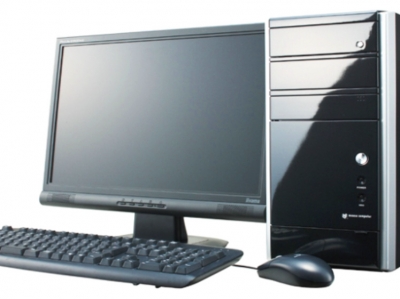 Использованные интернет ресурсы:
http://www.un.org/ru/documents/decl_conv/declarations/childdec.shtml

http://images.yandex.ru/yandsearch